SMFM FRAME Orientation
April 16, 2025
Welcome! We are excited you are here!
Speakers:Shannon Son, MD, MSCI, FACOG, University of Colorado Anschutz Medical Campus, Assistant Professor of Maternal-Fetal MedicineTim Heinle – Society for Maternal-Fetal Medicine, Director of Engagement and Volunteer RelationsStephanie Hopp, DO, MHS, MS, Montefiore Medical Center/Albert Einstein College of Medicine
A quick overview of the program:
Why: We hope to improve the mentorship experience for MFM fellowship applicants who may otherwise lack mentorship or who could benefit from a near-peer mentor.
Who: First-year MFM fellow matched with a resident/practicing OB/GYN considering applying in MFM. Some fellows are matched to more than one resident (upon their approval).
What: One-year mentorship experience to help an applicant navigate the application process
When: Mentorship matches sent mid-March. Goal to set up your first meeting in the next couple of weeks. Ideally meet at several time points.
General mentorship considerations
There are all types of mentorship!
The goal of this program is to have a near-peer mentor who has been in your shoes in the recent past. We hope that this means they will be even more approachable and be able to guide you from their personal experience.
All of our mentors signed up because they were excited to mentor and were not “voluntold” to do the job.
General mentorship considerations
Aside from assisting with logistical guidance, mentors can also serve to provide moral support, encourage self-reflection, and help to manage goals and expectations for the future, among other things.
Each mentor/mentee experience will be different, and we hope you make the most of it through open and regular communication and feeling comfortable expressing what you feel you need out of the experience.
We encourage you to also seek out mentorship from more senior mentors as available
General expectations
Initial meeting in early April via zoom or phone to get to know each other and to clarify goals of the mentorship experience unique to the mentee
Meet quarterly (or more as agreed on by you and your mentee)
Clear communication and expectation setting for the mentor and the mentee
If a mentorship relationship is not working or you are worried about an applicant, let the faculty know so that we can help
If you have been unable to contact your mentor/mentee, please let us know ASAP so that we can help troubleshoot.
Possible roles of a fellow mentor
Be responsive to communication
Be available to discuss pros/cons of MFM fellowship
Be available to review drafted application/CV/personal statement
Give feedback on programs they know
Help the applicant explore SMFM-resources for applying, opportunities for mentorship, involvement, leadership.
Provide tips for virtual interviewing
What the Fellow mentor is NOT expected to do
Write the applicant’s CV, personal statement, etc.
Get the applicant an interview at their program(s)
Establish research relationship with the applicant or get them research projects/authorship
Introduce them to “big names in MFM”
Role of the applicant mentee
Be responsive to communication
Be prepared for meetings
Have solid drafts of their application/CV/personal statement before giving them to the mentor for review
Fellows absolutely will not be writing these for applicants
Note: if review of these components is not a goal of the mentee, they do not have to share them.
What the applicant mentee is NOT expected to do
Share test scores or other components of their application that they do not feel comfortable sharing
Interview at the fellows program(s) if it does not feel like a good fit
MFM Fellowship Application timeline
Important Dates for 2025:
April 28, 2025: Deadline for applications to be included in the first notificationMay 19, 2025: Single notification date for interviewsMay 27, 2025: Initial deadline to accept or decline interviewsJune 2025 - August 2025: Recommended interview dates
Matching Dates for 2025:
Match Opens: June 25, 2025Ranking Opens: July 16, 2025Ranking Closes: September 17, 2025Match Day: October 1, 2025
Please reference: https://www.smfm.org/fellowship
SMFM Resources and Opportunities to Get Involved
SMFM Online Learning – Fellow Lectures, Clinical Webinars, Resource Libraries, Podcasts, and more
Online edition of SMFM’s office journal Pregnancy
Research funding opportunities through the Foundation for SMFM
SMFM Committees – several committees looking for Resident or Fellow participants 
Social Media Contributor – work with SMFM Staff and our Membership/Communications Committee to contribute valuable information through social media channels
Attend in-person meetings to meet and network with renowned leaders in the MFM field
Save The Dates!
2026 Pregnancy Meeting™
February 8 – 13, 2026
Caesars Forum – Las Vegas, NV

Discounted registration rates for Fellows and Residents to attend either meeting
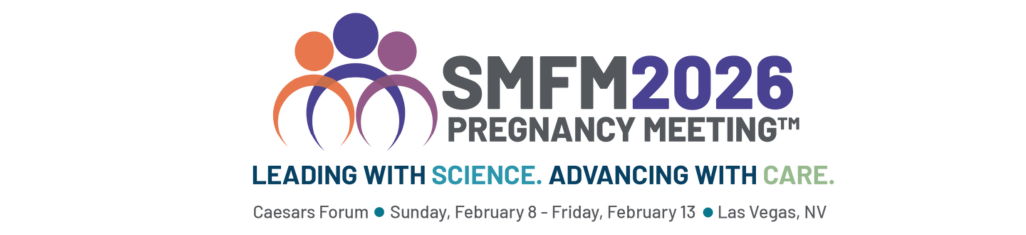 Panelist Discussion
Sharing experience as prior mentees
What they learned as mentees
Advice they have for mentors and mentees based on their past experiences
Questions? Thoughts?
THANK YOU!